Reproducibility for Everyone

Electronic Lab Notebooks
[Your name(s)/affiliation]
[Event/Date]
How to use these slides
Add your name/affiliation to front page
Add the event name and date of presentation to front page
Add your name and information to slide 2 (or delete this slide if preferred)
Add your twitter handle or email address to each slide’s footer on the right (Click to add subtitle should be replaced)
Add the link for these slides to the footer of each slide next to “Slides:” so that people can follow along online (alternatively add the DOI for the master copy from Figshare as reference)  - [Click to add subtitle] should be replaced
Add a link to a collaborative note taking document such as Google Docs or Etherpad or other where people can ask questions, respond to quizzes, and sign in (to track who participated in the event). Replace [Click to add subtitle] in the footer of each slide next to “Notes:”
Customise the last slide with your contact details or those of R4E
Any questions, comments, or suggestions can be addressed to repro4everyone@gmail.com or @repro4everyone. We’d love to hear from you!
Delete this slide along with other duplicate/unnecessary slides once you’re ready for your presentation
Alternatively download a few R4E slide sets and combine into one - remember to delete duplicate slides
Thanks for using these slides!
‹#›
Hello!
I am [Name]
[Some introduction]
You can find me at: 
@username
‹#›
Organisation
Documentation
Analysis
Dissemination
Electronic Lab Notebooks
Slide Deck 3
Organisation
Documentation
Analysis
Dissemination
Paper Lab-notebooks - in use since the 15th Century!
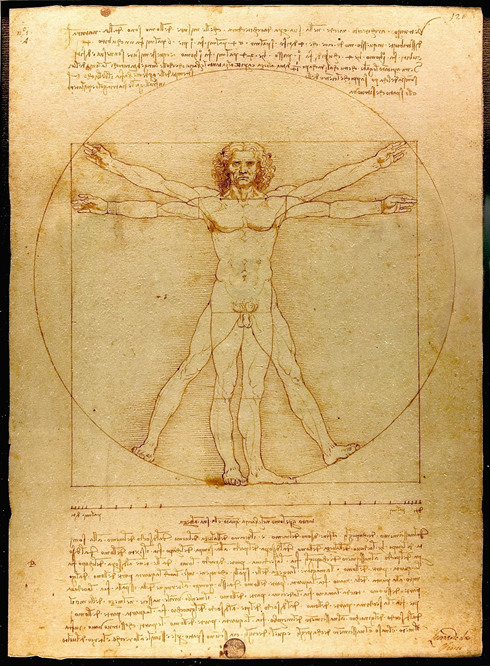 Good record keeping is important for:
Dissemination of ideas, findings,
Legally binding records that protects intellectual property
Not searchable!

Can be easily damaged, misplaced
Not easy to back up

Hard to share with collaborators
🔥
Leonardo da Vinci’s notebook,
Codex Arundel c. 1458-1518 
British Library
‹#›
Organisation
Documentation
Analysis
Dissemination
Cost considerations - Available Products
Paid for - Bio-Itech, LabArchives, LabGuru
Paid (with free version) - SciNote, Benchling
Open source - Open wet ware, ELOG
Free - Open Science Framework (OSF.io), LocalWiki
Kanza, 10.1186/s13321-017-0221-3
‹#›
Organisation
Documentation
Analysis
Dissemination
Why should you use an Electronic Lab Notebook?
Search
Easily searchable both in online and offline searches
Export
Data can be exported as PDF (must backup regularly)
Share
Easily shareable with collaborators and broader community
Embed
Can embed high res images, protocols, & more
Mobile
Use the mobile app to quickly upload images
Access
Easily accessible globally (depend on connectivity)
‹#›
Organisation
Documentation
Analysis
Dissemination
One size does not fit all
Available lab notebooks
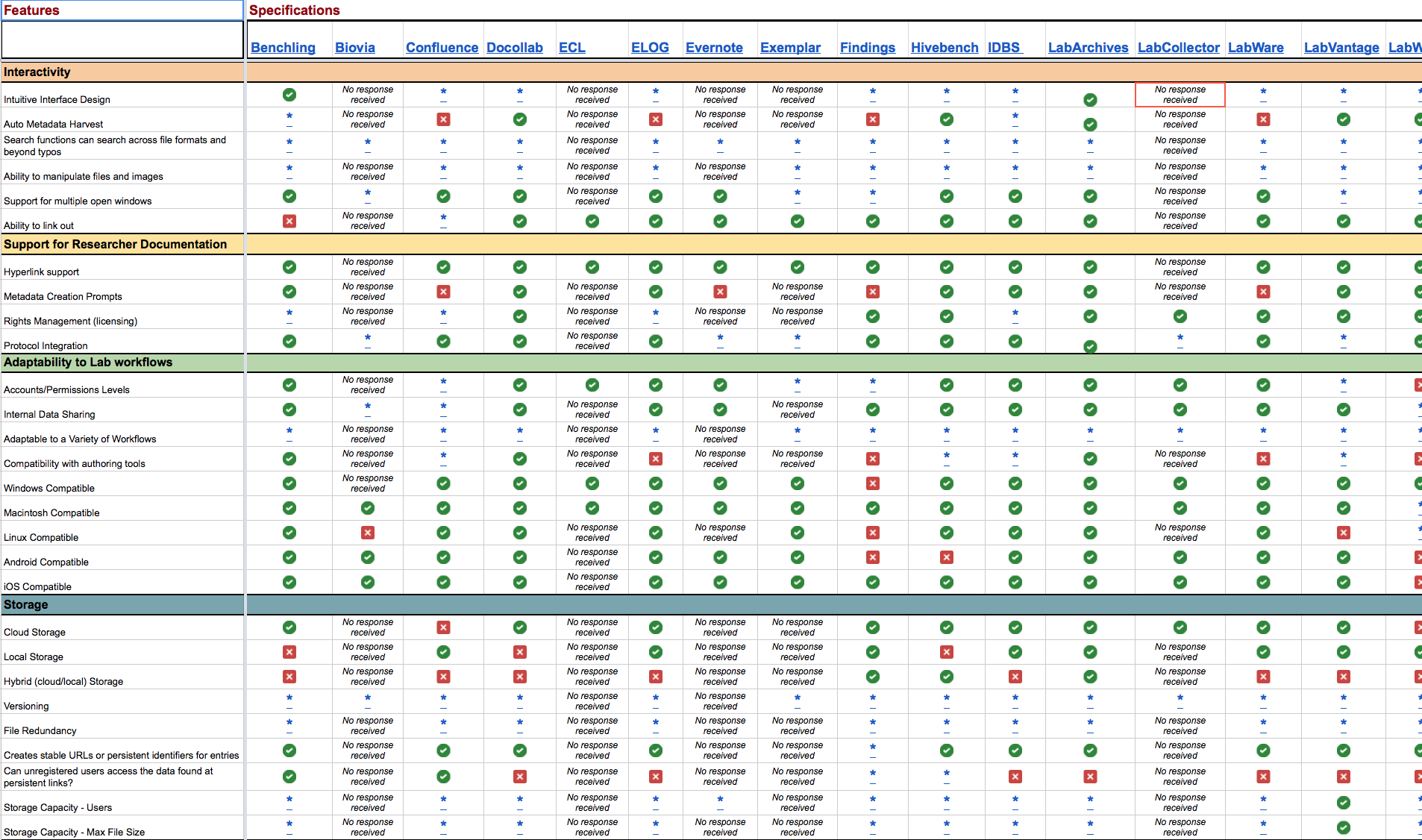 Parameters
 to consider
ELN Features 
Matrix
https://datamanagement.hms.harvard.edu/electronic-lab-notebooks
‹#›
Organisation
Documentation
Analysis
Dissemination
Basic features of an Electronic Lab Notebook
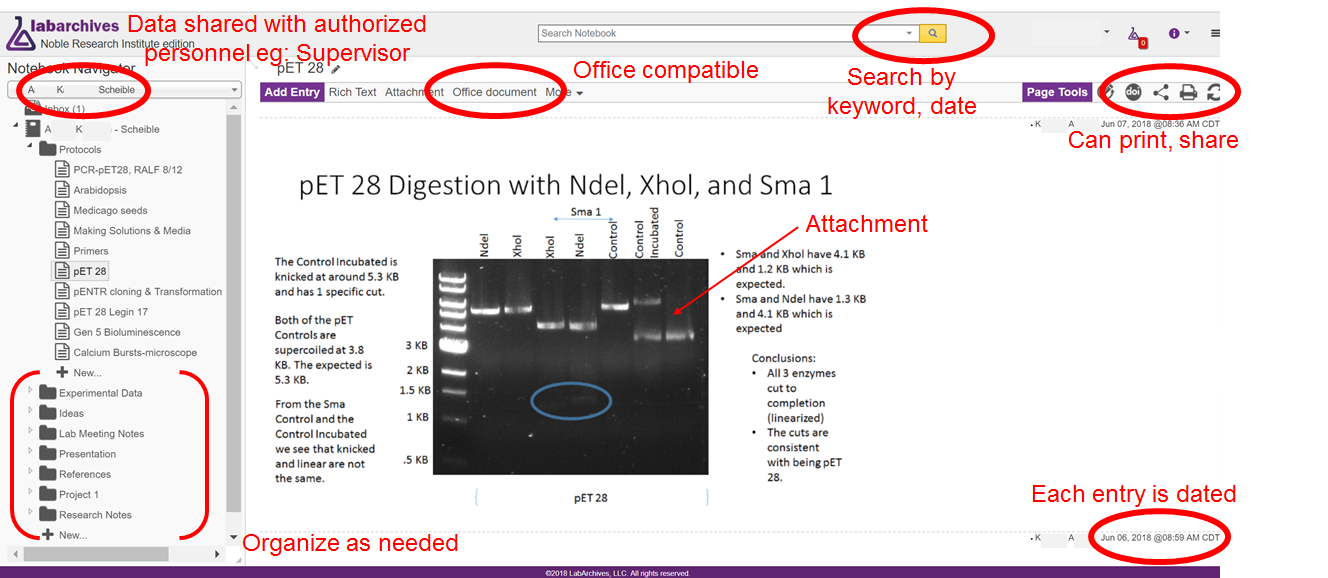 ‹#›
Organisation
Documentation
Analysis
Dissemination
General tips on electronic record keeping
Back-up data regularly
Maintain a physical observation notebook in parallel
Mobile apps provide added portability
If using free ELNs, check privacy and data ownership policies
‹#›
Organisation
Documentation
Analysis
Dissemination
Reproducible research practices enables you to:
Accurately analyze results
Share results with future researchers
Organize experiments productively
Share techniques
Share reagents with future researchers
Accelerate science!
Tools discussed here should provide you with the framework to make you research more reproducible and will save you time and resources in the long term
‹#›
‹#›
‹#›
‹#›
Presentation template by SlidesCarnival modified for R4E
‹#›
Thanks!
You can find me at:
@username
user@mail.me
Any questions?
‹#›